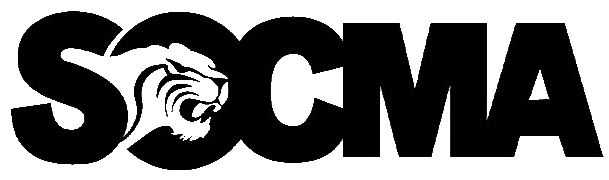 HNF 150S-160S CompactEfficiency @ Value
2022.10.19, Sunny Xu, SOCMA China
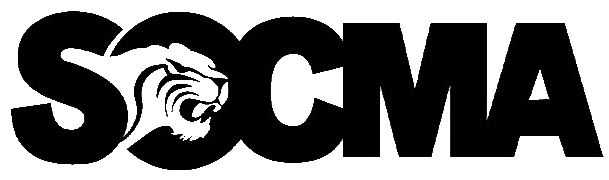 SOCMA compact 15-16ton forklift series
HNF 150S-160S Compact
Product range
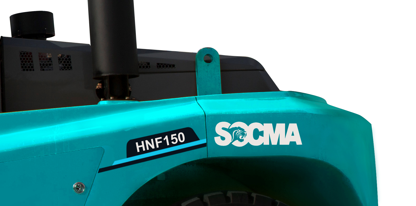 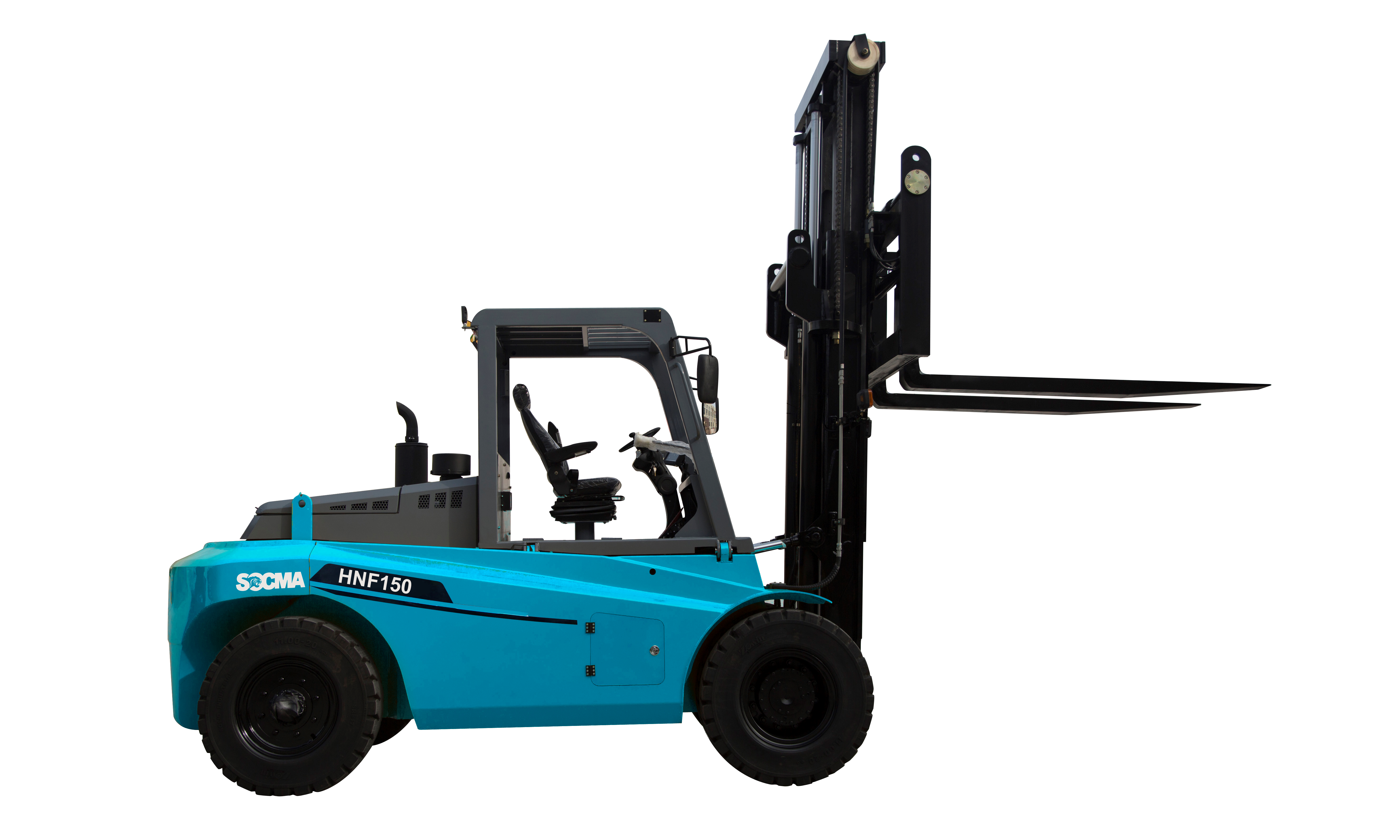 Model description
Rated Capacity 15000kg@600mm
H  N  F  150  - S
“Small” type-compact
HNF150S
HNF160S
Rated Carrying Capacity 15ton
Diesel
Origin from SOCMA’s Chinese name”HUA NAN”
Rated Capacity 16000kg@600mm
Origin from SOCMA’s Chinese name”HUA NAN”
3
HNF150S-160S Standard | Sunny Xu | Q1 2022
SOCMA compact 15-16ton forklift series
HNF 150S-160S Compact
Mast Lift Height 3000-5500mm
Load capacity 15-16T
[ varies depending on model and mast]
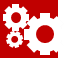 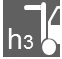 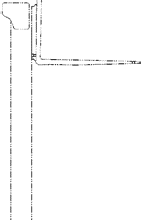 Travel speed 23.0~26.0km/h
[ varies depending on model and load]
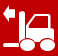 Lowered Mast Height 3150-4400mm
Climbing ability with/without load 20/22%
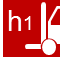 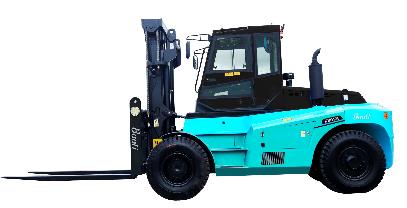 Turning radius 4750mm
[ varies depending on model]
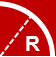 Lifting or Lowering speed with/without load  lifting: 0.205-0.255m/s
lowering: 0.435-0.285m/s
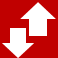 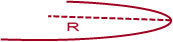 4
HNF150S-160S Standard | Sunny Xu | Q1 2022
SOCMA compact 15-16ton forklift series
HNF 150S-160S Compact
For efficient and safe handling
ACTION POWERFUL
MOVING FAST
OPERATION SENSITIVE
USING DURABLE
HNF150S-160S Standard | Sunny Xu | Q1 2022
5
SOCMA compact 15-16ton forklift series
HNF 150-160 Compact
EFFORTLESS MAINTENANCE
with tilting cab
REMARKABLE VISIBILITY
with wide view cabin
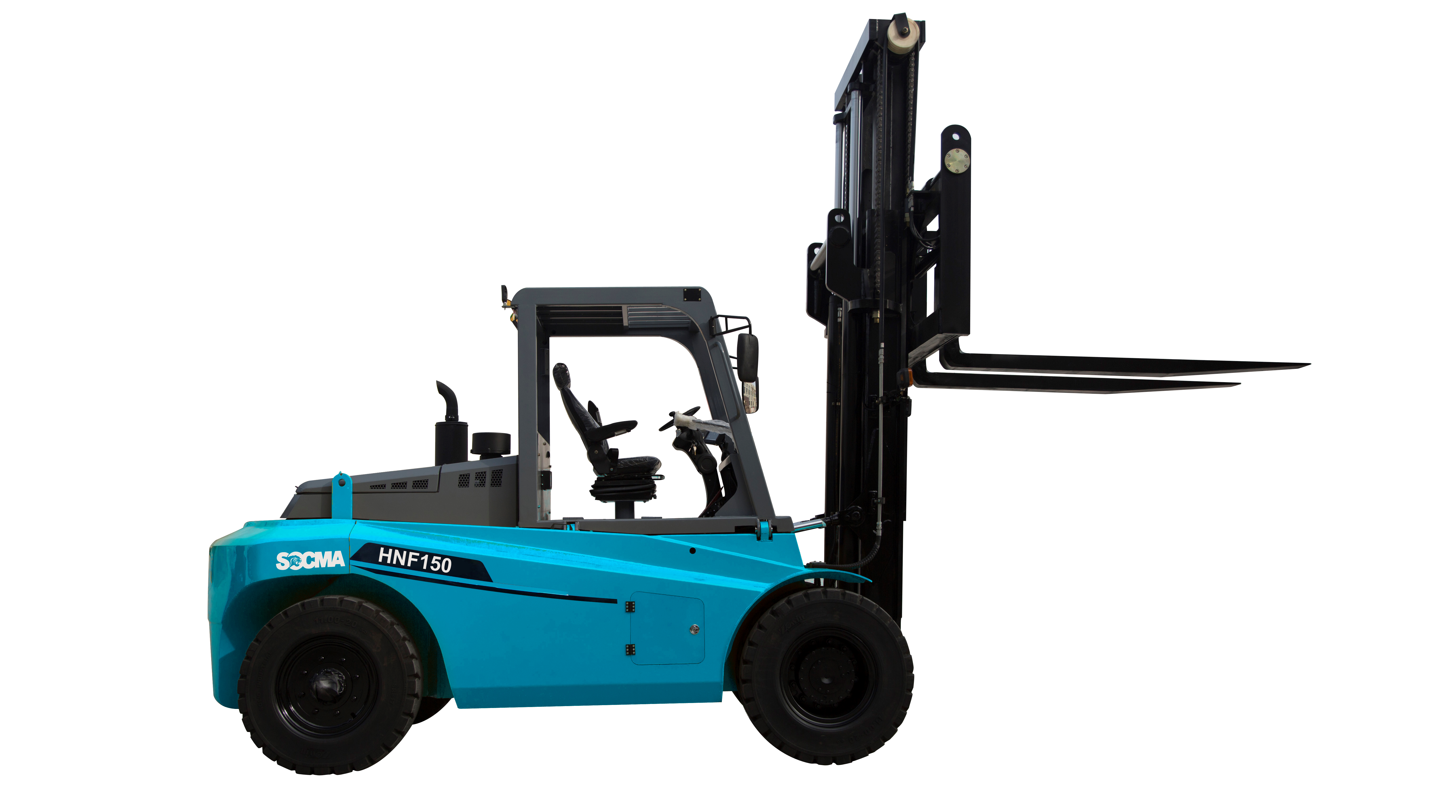 OPERATED AT LOW COST
through low fuel consumption and predictable maintenance
OPERATES IN TIGHT SITUATIONS
the steering axle has small turning radius hanks to 3300 mm wheelbase
6
HNF150S-160S Standard | Sunny Xu | Q1 2022
SOCMA compact 15-16ton forklift series
HNF 150S-160S Compact
Load capacity
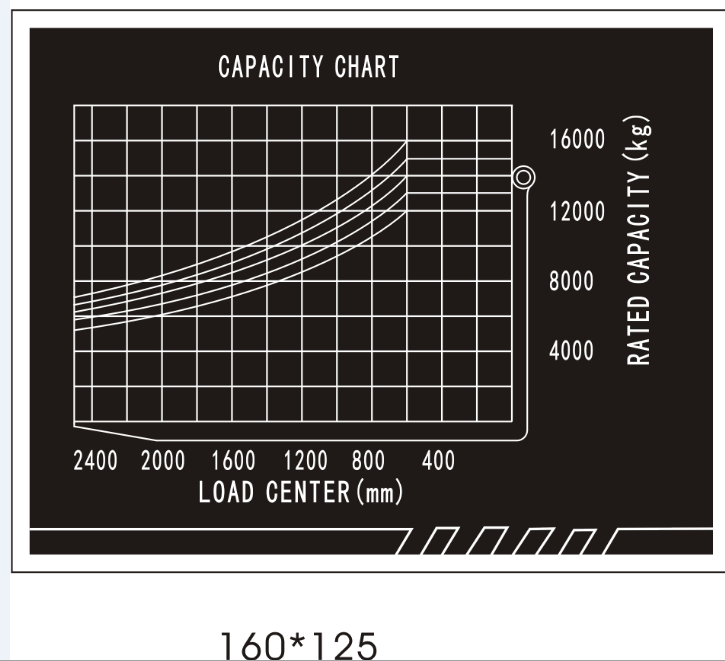 7
HNF150S-160S Standard | Sunny Xu | Q1 2022
SOCMA compact 15-16ton forklift series
HNF 150S-160S Compact
Data Sheet
8
HNF150S-160S Standard | Sunny Xu | Q1 2022
SOCMA compact 15-16ton forklift series
HNF 150S-160S Compact
9
SOCMA compact 15-16ton forklift series
HNF 150S-160S Compact
10
SOCMA compact 15-16ton forklift series
HNF 150S-160S Compact
Chassis
This is subjected to Finite Element Analysis(FEA) to ensure that there is always enough safety margin under severe working conditions; the workmanship is exquisite and firm. Effectively alignment with axles and transmission to ensure the lateral and longitudinal stability and energy saving of the entire vehicle operation process
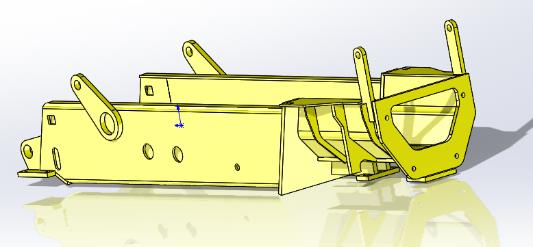 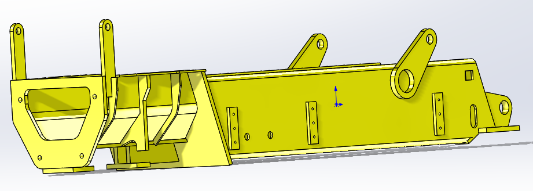 Box type chassis
Strong welded structure
Anti-slip steps
Good rigidity and strength
11
HNF150S-160S Standard | Sunny Xu | Q1 2022
SOCMA compact 15-16ton forklift series
HNF 150S-160S Compact
Drivetrain
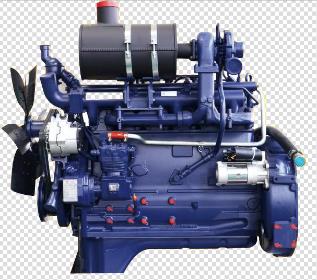 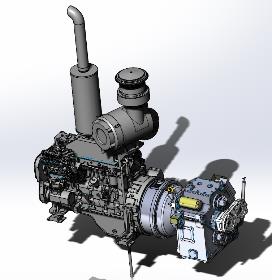 Engine-well-known turbocharged engine: strong horsepower, large torque reserve, low fuel consumption, high reliability; easy access to accessories
Yuchai YC6J150-T301
Dongfeng Cummins 6BT5.9-C130 CN2
Dongfeng Cummins QSB4.5-C130 Euro III
Transmission-automatic shift transmission can change gears very smoothly, reliable, safe, and easy to maintain.
2 FW/2RW
Drive axle-adopts a heavy-duty forklift drive axle
Large load capacity  
Long service life
Heavy duty Air filter
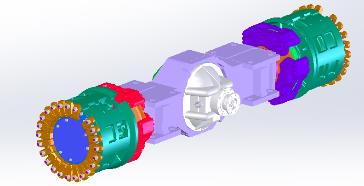 12
HNF150S-160S Standard | Sunny Xu | Q1 2022
SOCMA compact 15-16ton forklift series
HNF 150S-160S Compact
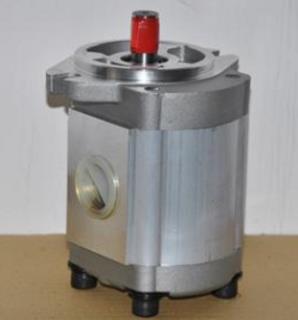 Hydraulic System 
Double pumps merge,  steering priority hydraulic system
Equipped with oil return radiator and back pressure protection device to ensure the heat balance of the whole machine.
Single-handle joystick control valve and electronically controlled variable speed control valve, make operation of the whole machine lighter and more flexible
Full hydraulic  steering priority system, with effortless action and control
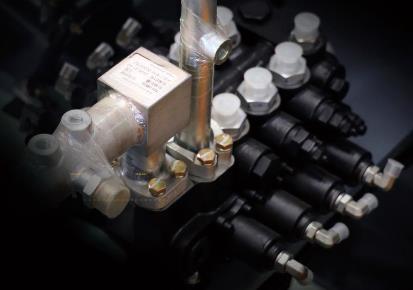 13
HNF150S-160S Standard | Sunny Xu | Q1 2022
SOCMA compact 15-16ton forklift series
HNF 150-160 Compact
Controls
Pilot valve control device to make the work efficient and reduce drivers’ labor intensity.
Joystick controlled mast and carriage operation.
Drive direction controlled lever on steering column
Operator’s color display indicator 6”
Engine RPM, Temperature,  Fuel level, Working hours
Drive direction FNR
Brake system air pressure & hydraulic oil pressure
Optional load indicator & printer
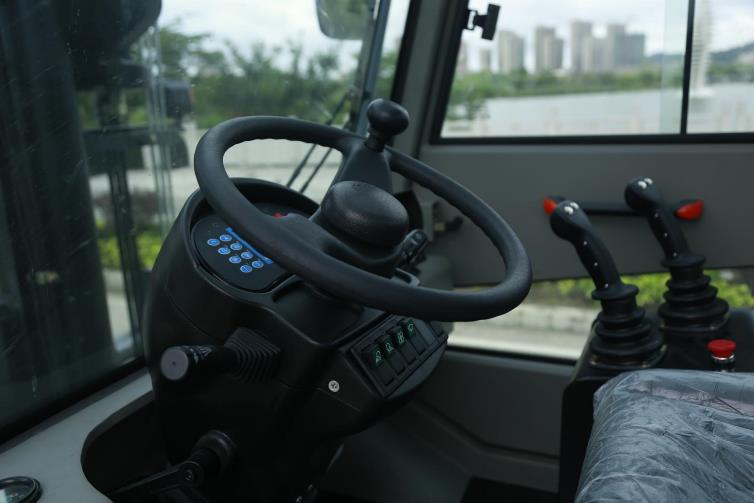 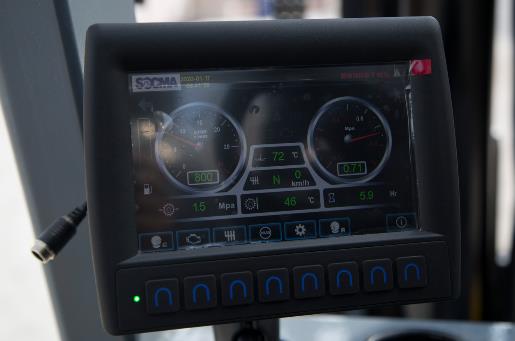 14
HNF150S-160S Standard | Sunny Xu | Q1 2022
SOCMA compact 15-16ton forklift series
HNF 150S-160S Compact
Cabin
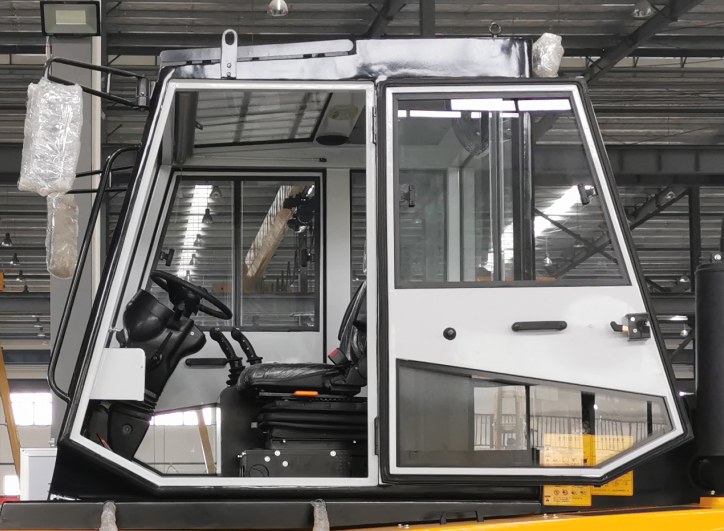 Sliding windows L / R
Doors both sides
Wipers
Front, rear
Heating system
Air conditioning system

Suspended frame, comfortable and spacious.
Seat front /rear and height adjustable
Wheel column angle is adjustable
At glance controls and display
Operator’s presence system optional
15
HNF150S-160S Standard | Sunny Xu | Q1 2022
SOCMA compact 15-16ton forklift series
HNF 150S-160S Compact
Mast
Box-type internal-external mast, special all-round roller bearings, increase lifting performance
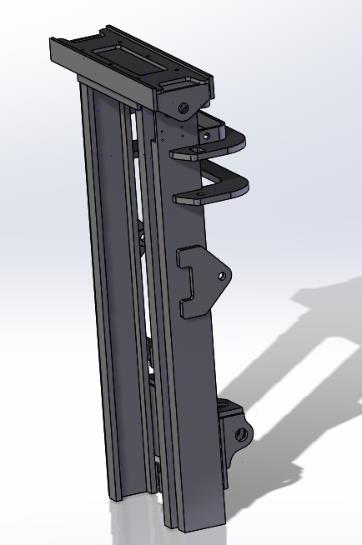 Lifting height
3m duplex as standard
3-5.5m as option
Lifting speed 
0.205m/s- 0.255m/s with full load/without load
Lowering speed 
0.435m/s-0.285m/s without load/with full load
16
HNF150S-160S Standard | Sunny Xu | Q1 2022
SOCMA compact 15-16ton forklift series
HNF 150S-160S Compact
Free Mast
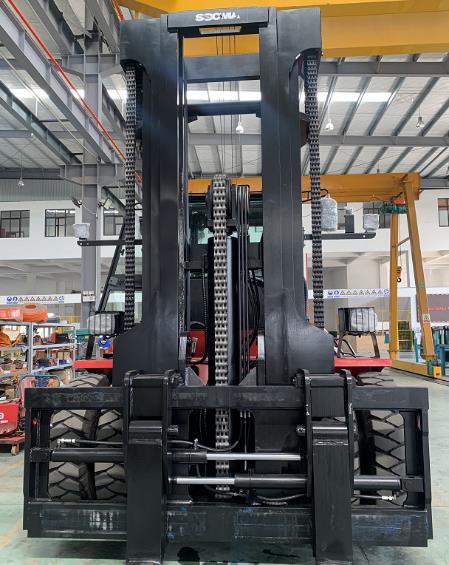 Lifting height
3m duplex wide view type as standard
3-5.5m duplex/triplex free mast as option
Freelift 998-1833mm as option
Lifting speed 
0.205m/s- 0.255m/s  with full load/without load
Lowering speed 
0.435m/s-0.285m/s without load/with full load
17
HNF150S-160S Standard | Sunny Xu | Q1 2022
SOCMA compact 15-16ton forklift series
HNF 150S-160S Compact
Carriage
Strong and durable construction, tested through Finite Element Analysis(FEA), it can resist high intensity operations.
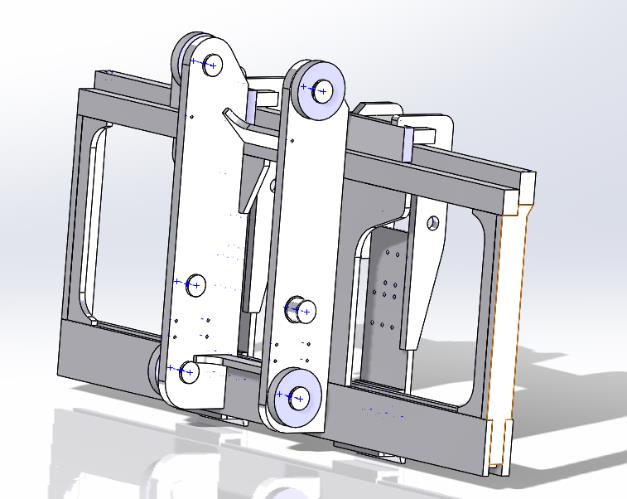 Durable & robust design
Full stroke
Standard with fork positioner and side shifter
Optional design for stone and mining application
18
HNF150S-160S Standard | Sunny Xu | Q1 2022
SOCMA compact 15-16ton forklift series
HNF 150S-160S Compact
Forks
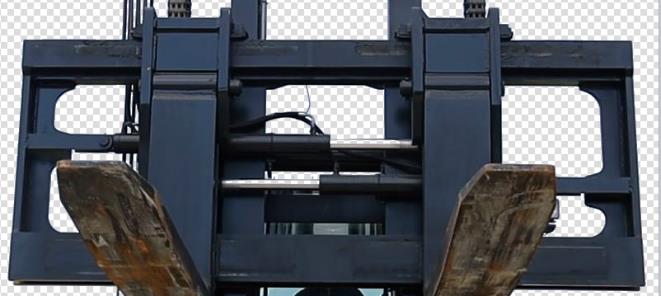 Standard dotation
1200x180X90
CASCADE brand, stronger, more wear-resistant,
Optional with alternative customized lengths
Quick interchangeable and replaceable
19
HNF150S-160S Standard | Sunny Xu | Q1 2022
SOCMA compact 15-16ton forklift series
HNF 150S-160S Compact
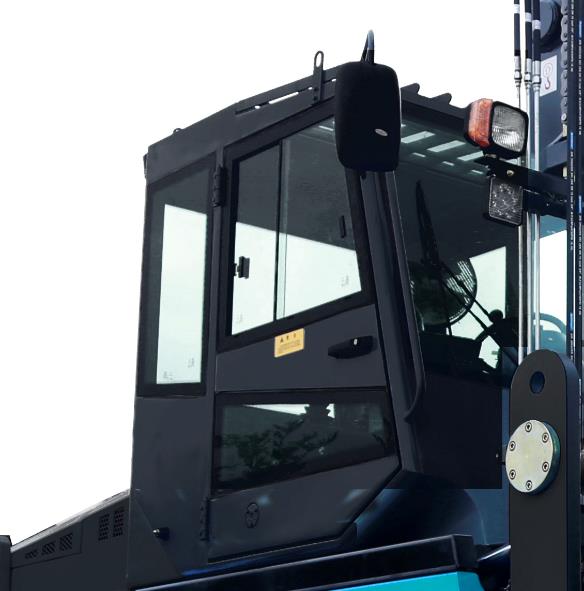 Maintenence
Easy access to preventive maintenance components
Engine hood with assisting pneumatic spring
Cabin can be tilted to the right for maintenance access
20
HNF150S-160S Standard | Sunny Xu | Q1 2022
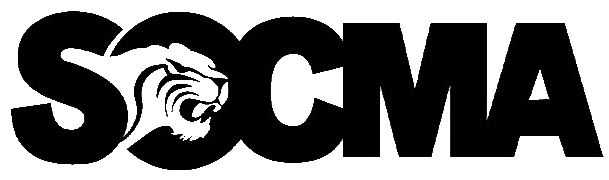 THANK YOU!
[Speaker Notes: Chart layout »Chapter chart«]